Exemplar Evaluation
B324 

Production Portfolio
Influences and Inspirations
While making a teen drama we were very aware
 that we wanted to create suspense and tension 
in our early scenes involving a teen being bullied
 and victimised by his peers. 
For this reason we found that we were heavily 
influenced by the thriller genre (which relies on 
suspense). We were particularly impressed by 
the Peter Weir film, ‘Witness’ and the Peter Yates 
Film, ‘Mercury Rising.’
Influence of Witness
We analysed a particular scene and found these 
conventions which we attempted to emulate.
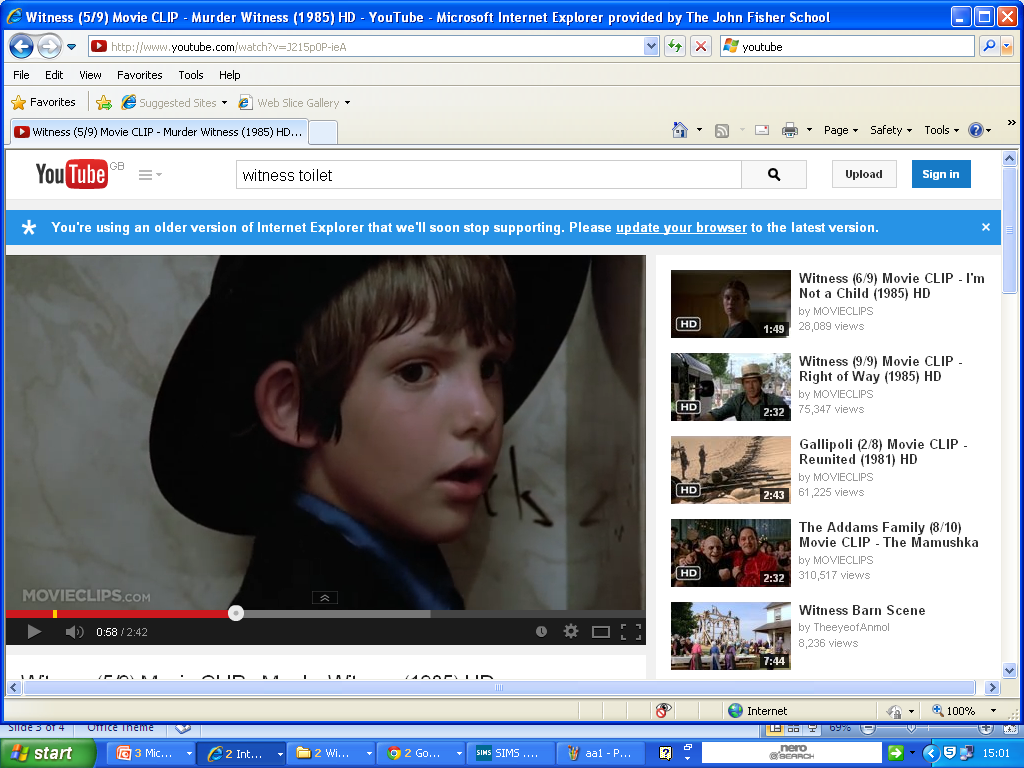 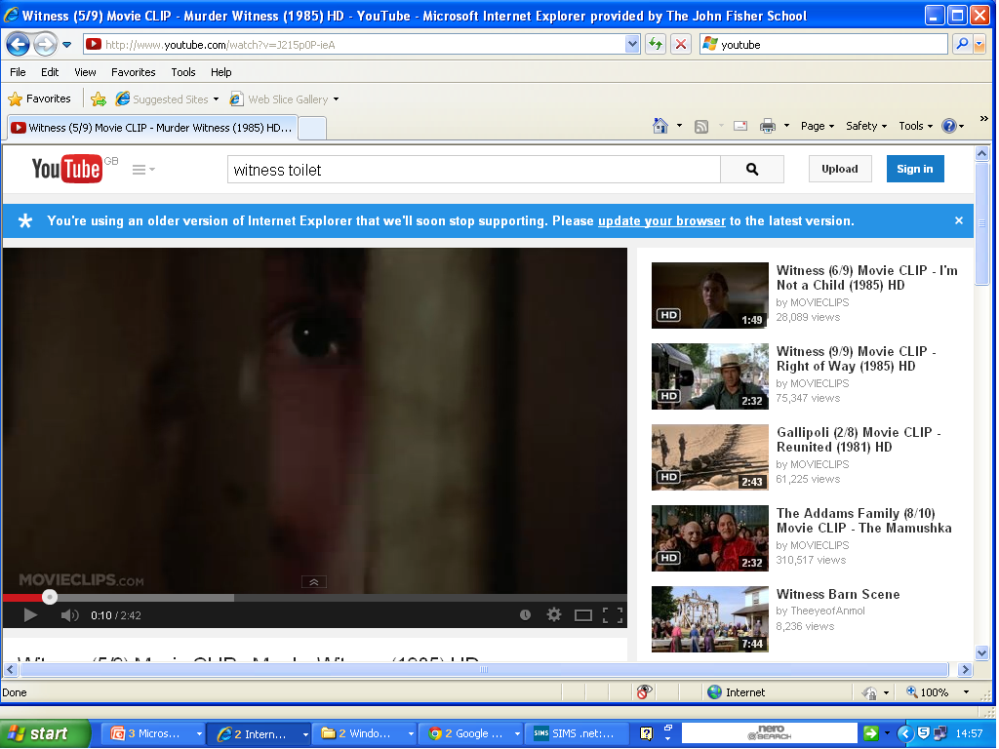 Screentime is 
given to the victim to create audience identification
Crosscutting between our protagonist hiding and antagonist creates suspense
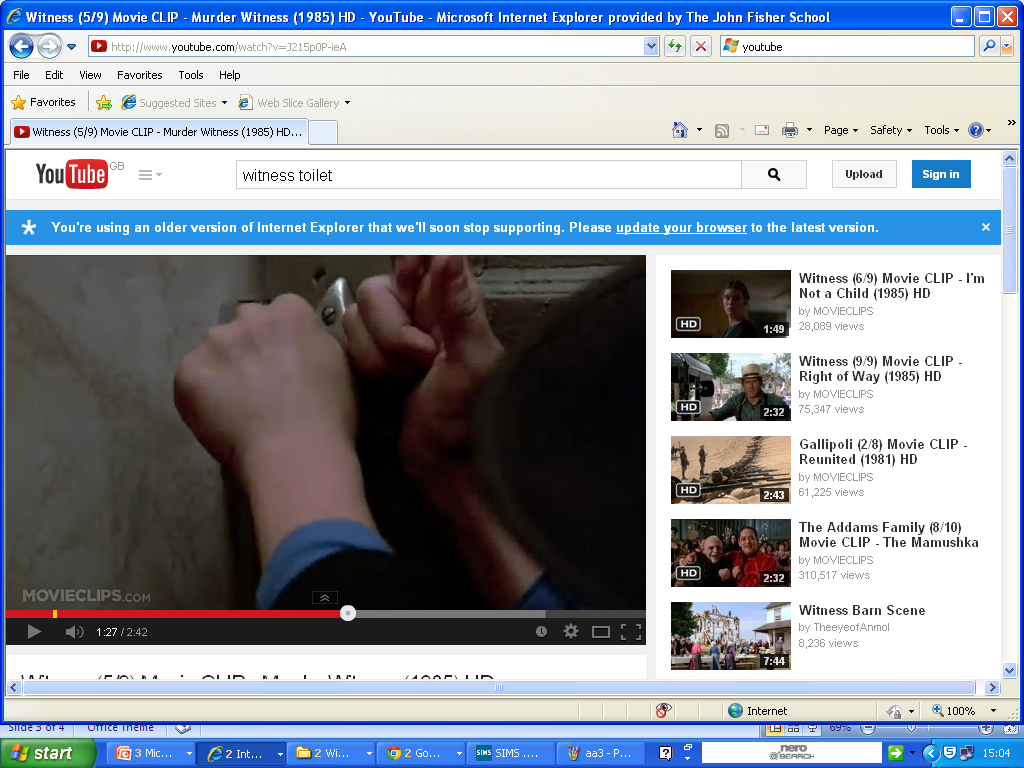 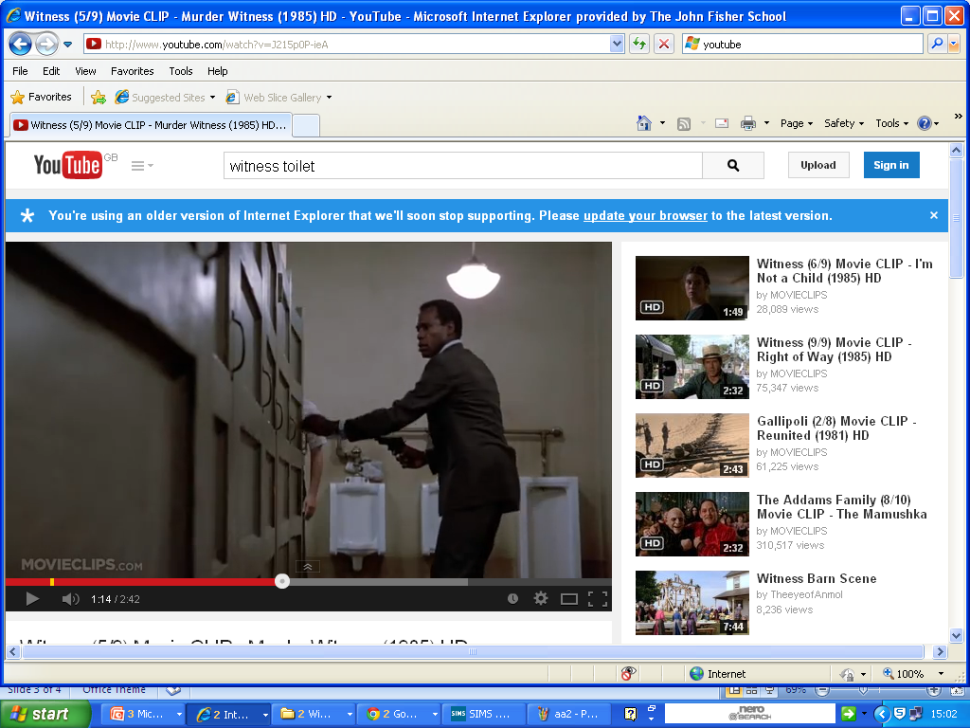 Influences of Mercury Rising
Conventions : Representations
Protagonists
Antagonists
Low angled shots make our antagonists menacing
We cast larger, more stocky actors to increase their sense of threat.
Editing and Camerawork Conventions
The two shots highlight that they are a team
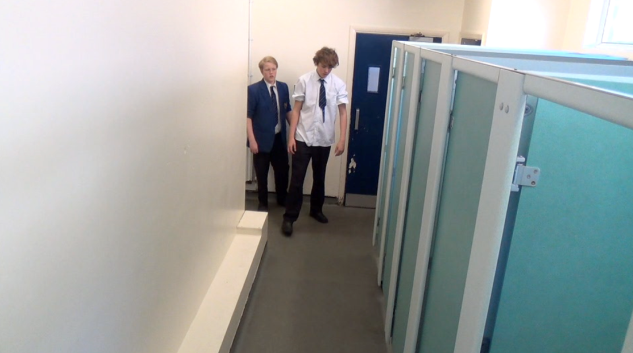 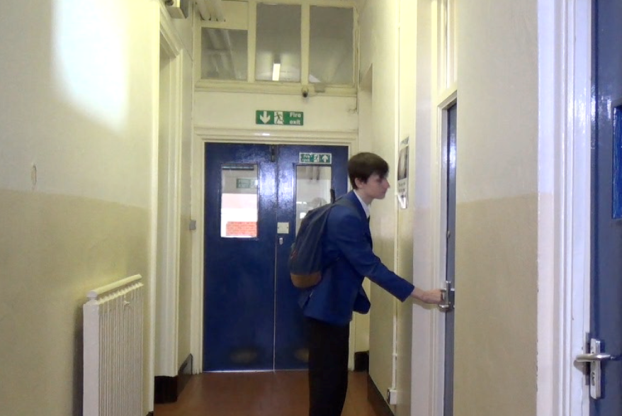 Crosscutting between antagonists and protagonists creates suspense
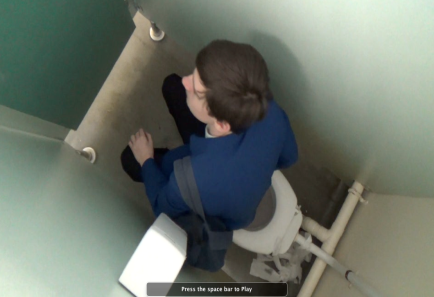 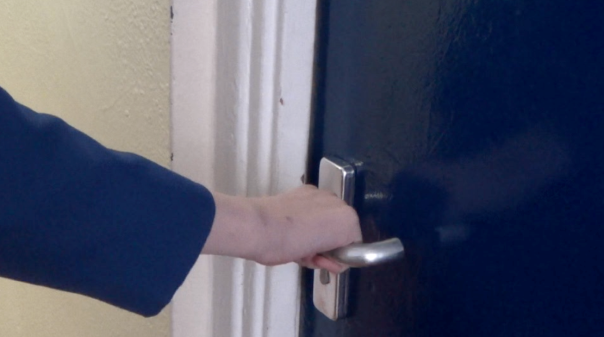 The high angled shot makes the protagonist more vulnerable
Post Production (Titles/Sound/Effects)
Audience Feedback
We showed a rough cut of out film to an 
audience and were initially disappointed with 
the reaction. The suspense and tension that we 
had hoped for was not apparent. We decided to
 reshoot and include more crosscutting which
 solved this problem. 

(see questionnaires in appendix)
Contribution
I was involved in all stages of production. 

Pre-Production 
I scripted/ co-wrote storyboards (see appendix), wrote a pitch (see appendix) and carried out a recce report 

Production 
I was cameraman. I was instrumental in setting up shots, used tracking and the tripod as well as deciding on 
framing  and reshooting. 

Post Production 
I collected data from our target audience co-edited the rough cut and will assist with titles and sound in 
postproduction.
Difficulties and Challenges
We faced a number of challenges in this, our 
first attempt at filming. The main ones were: 

Difficulties in lighting interiors leading 
Not appreciating the need for fast editing pace
Success of completed version
I feel that our final version is successful in having
 created a clear narrative that our audience can 
engage with. I am happy with our casting and 
costume choices in order to create clear 
representations. I also feel that our editing and 
camerawork is successful in creating suspense 
and feel that we have managed to produce a 
satisfying opening scene with a sympathetic 
protagonist.